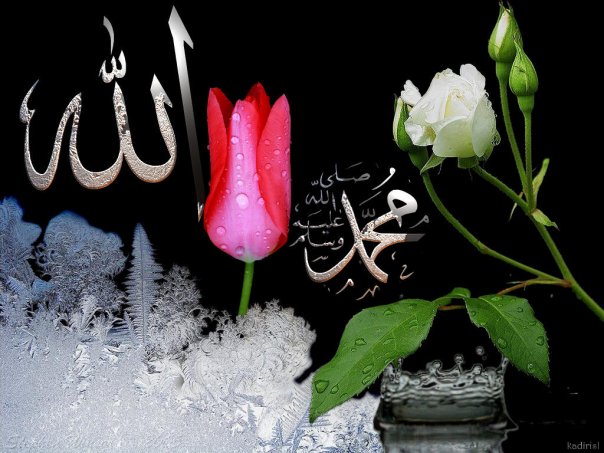 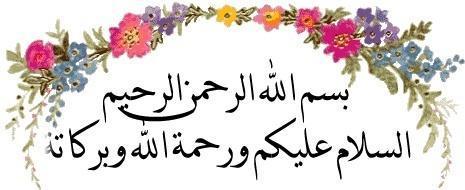 সকলকে স্বাগতম
1/11/2020
MD.MAHABUB ALAM - RAZZAK HOWLADER ACCADEMY MADARIPUR SADAR.
1
পরিচিতি
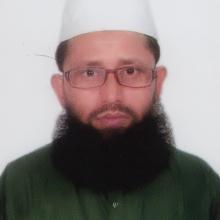 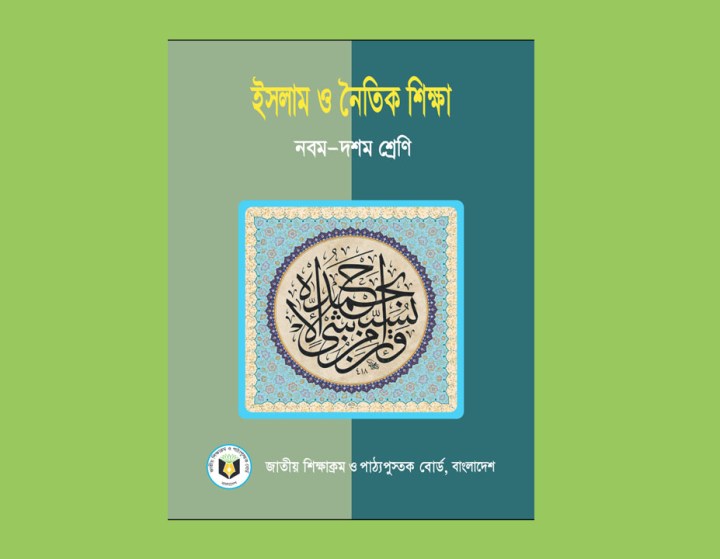 শ্রেণিঃ নবম-দশম
বিষয়ঃ ইসলাম ও নৈতিক শিক্ষা
অধ্যায়ঃ চতুর্থ  
সময়ঃ ৫০ মিনিট
মোঃমাহাবুব আলম
কামিল (হাদীস) বিএ;অনার্স (হাদীস) এম,এ (হাদীস) ইবি (কুষ্টিয়া)
সহকারি শিক্ষক
রাজ্জাক হাওলাদার একাডেমী
মাদারীপুর।
MD.MAHABUB ALAM - RAZZAK HOWLADER ACCADEMY MADARIPUR SADAR.
1/11/2020
2
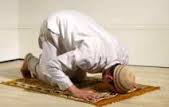 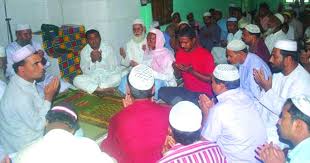 ছবি দু'টি নিবিড়ভাবে দেখ
1/11/2020
MD.MAHABUB ALAM - RAZZAK HOWLADER ACCADEMY MADARIPUR SADAR.
3
আখলাক
আখলাকে হামিদাহ
اجلاق حميدة
1/11/2020
MD.MAHABUB ALAM - RAZZAK HOWLADER ACCADEMY MADARIPUR SADAR.
4
শিখনফল
১। আখলাক কী তা বলতে ও লিখতে পারবে।
২। আখলাকের প্রকারভেদ ব্যাখ্যা করতে পারবে।
৩। আখলাকে হামিদাহর গুরুত্ব বিশ্লেষণ করতে পারবে।
1/11/2020
MD.MAHABUB ALAM - RAZZAK HOWLADER ACCADEMY MADARIPUR SADAR.
5
রাস্তা ঘাট নির্মাণ করা
প্রার্থনা করা
1/11/2020
MD.MAHABUB ALAM - RAZZAK HOWLADER ACCADEMY MADARIPUR SADAR.
6
1/11/2020
MD.MAHABUB ALAM - RAZZAK HOWLADER ACCADEMY MADARIPUR SADAR.
7
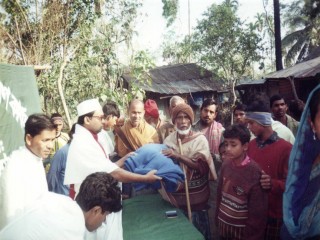 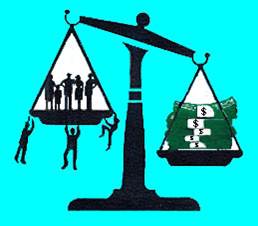 শীতবস্ত্র বিতরণ (আখলাকে হামিদাহ)
ওজনে কম দেয়া (আখলাকে যামিমাহ)
1/11/2020
MD.MAHABUB ALAM - RAZZAK HOWLADER ACCADEMY MADARIPUR SADAR.
8
একক কাজ
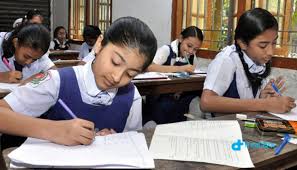 আখলাক বলতে কী বোঝ?
1/11/2020
MD.MAHABUB ALAM - RAZZAK HOWLADER ACCADEMY MADARIPUR SADAR.
9
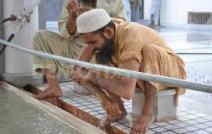 ছাত্রীরা বোরকা পরে পাঠ গ্রহণ
নামাজের জন্য অজু করা
আখলাকে হামিদাঃ মানব চরিত্রের সুন্দর, নির্মল ও মার্জিত গুণাবলিকে আখলাকে হামিদা বলা হয়।
1/11/2020
MD.MAHABUB ALAM - RAZZAK HOWLADER ACCADEMY MADARIPUR SADAR.
10
1/11/2020
MD.MAHABUB ALAM - RAZZAK HOWLADER ACCADEMY MADARIPUR SADAR.
11
জোড়ায় কাজ
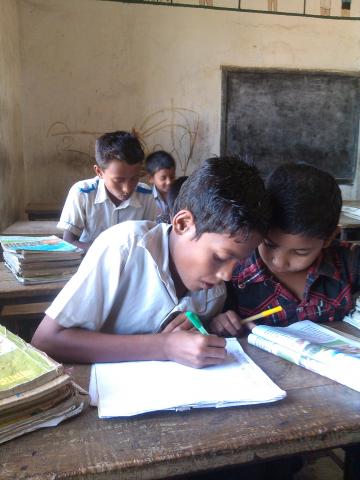 আখলাকে হামিদাহর অন্তর্ভুক্ত এমন ৪টি গুণ লিখ।
1/11/2020
MD.MAHABUB ALAM - RAZZAK HOWLADER ACCADEMY MADARIPUR SADAR.
12
[Speaker Notes: ে]
ডাক্তার রোগীর সেবা করছে
শালীনতা (উত্তম চরিত্র)
আখলাকে হামিদাহ মানবীয় মৌলিক গুণ ও জীবনের শ্রেষ্ঠ সম্পদ। এর দ্বারাই মানুষ পূর্ণমাত্রায় মনুষ্যত্বের স্তরে উপনীত হয়।
1/11/2020
MD.MAHABUB ALAM - RAZZAK HOWLADER ACCADEMY MADARIPUR SADAR.
13
কুরআন ও হাদিসের আলোকে আখলাকে হামিদাহ
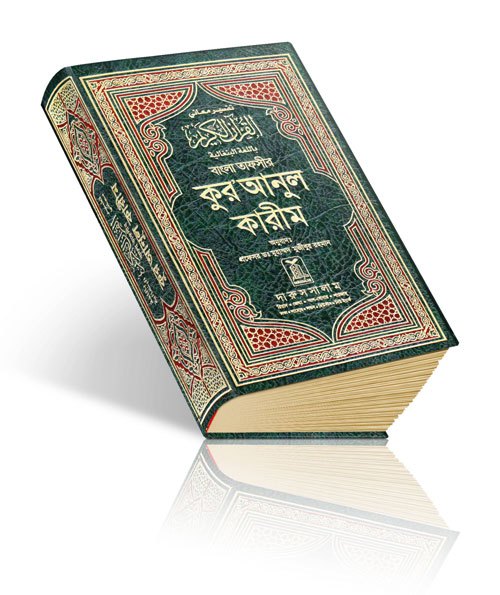 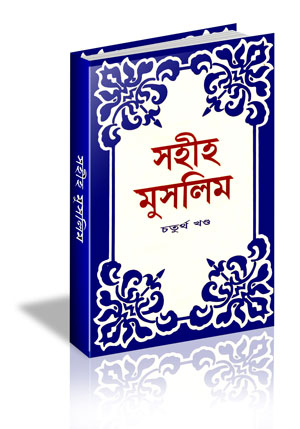 আল্লাহ তায়ালা হযরত মুহাম্মদ (স) সম্পর্কে বলেছেন-নিশ্চয়ই আপনি মহান চরিত্রের ধারক। (সূরা আল কালাম, আয়াত ৪)
হাদিসে বলা হয়েছে-আল্লাহ তায়ালার নিকট সেই লোকই অধিক প্রিয়, চরিত্রের বিচারে যে উত্তম (ইবনে হিব্বান)
রাসুলুল্লাহ (স) ঘোষণা করেছেন, উত্তম চারিত্রিক গুণাবলিকে পূর্ণতা দানের জন্যই আমি প্রেরিত হয়েছি। (বায়হাকি)
রাসুলুল্লাহ (স) বলেছেন, মুমিনগণের মধ্যে সেই পূর্ণ ইমানের অধিকারী, যে তাদের মধ্যে চরিত্রের বিচারে সবচেয়ে উত্তম। (তিরমিযি)
মহানবি (স) বলেছেন, সুন্দর চরিত্রই পূর্ণ। (মুসলিম)
রাসুলুল্লাহ (স) বলেছেন, নিশ্চয়ই (কিয়ামতের দিন) মিযানে সুন্দর চরিত্র অপেক্ষা ভারী বস্তু আর কিছুই থাকবে না। (তিরমিযি)
মহানবি (স) বলেছেন, তোমাদের মধ্যে উত্তম ঐ সকল ব্যক্তি, যারা তোমাদের মধ্যে চরিত্র বিচারে সুন্দরতম। (বুখারি)
1/11/2020
MD.MAHABUB ALAM - RAZZAK HOWLADER ACCADEMY MADARIPUR SADAR.
14
দলীয় কাজ
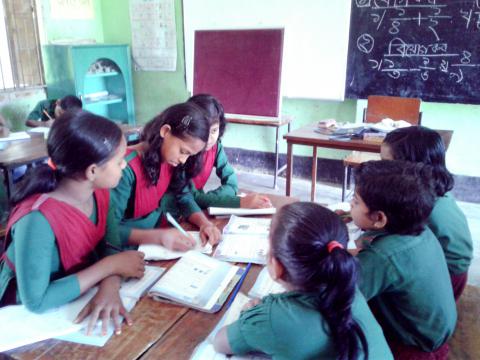 আখলাকে হামিদার ৫টি সুফল লিখ।
1/11/2020
MD.MAHABUB ALAM - RAZZAK HOWLADER ACCADEMY MADARIPUR SADAR.
15
নিচের ছবি গুলি লক্ষ করি
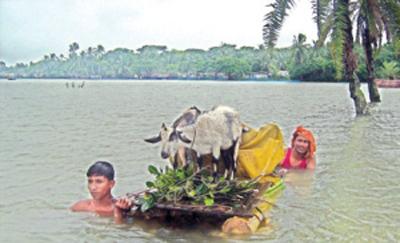 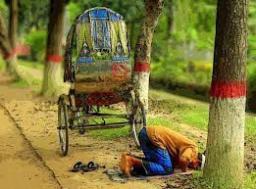 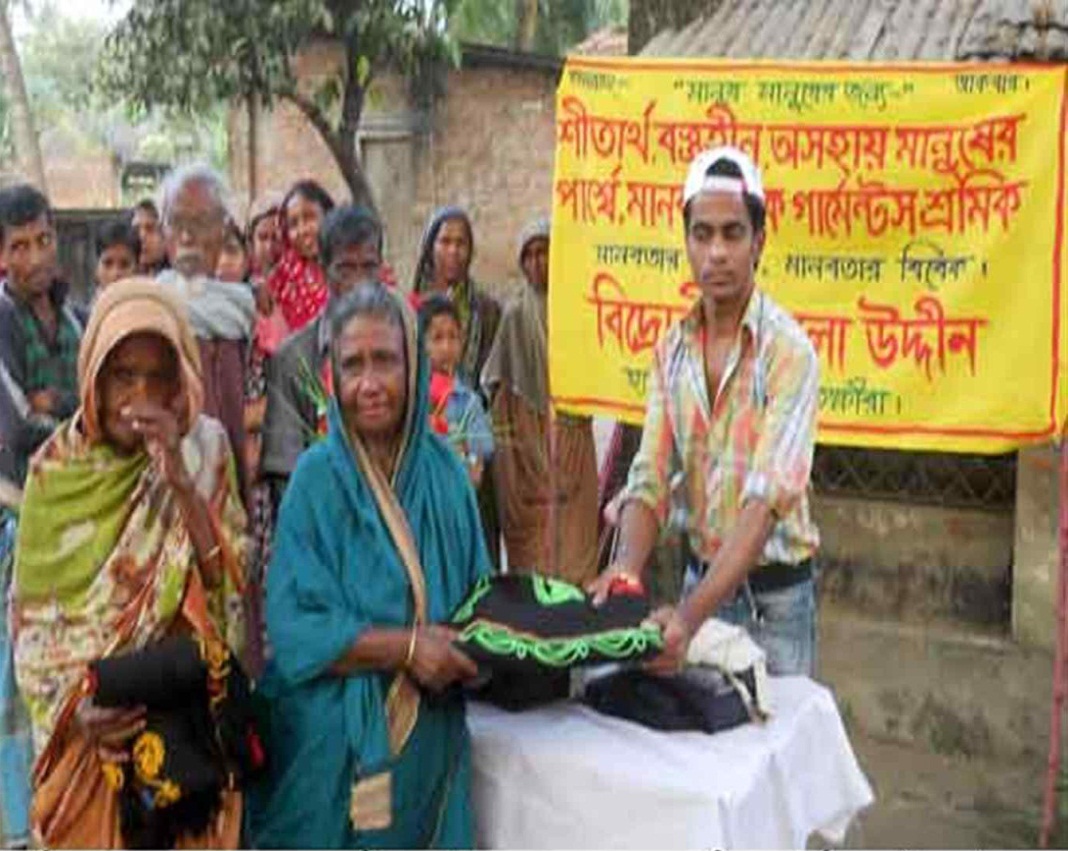 সলাত আদায় করছে
দরিদ্রদের সাহায্য বিতরন
বন্যায় প্রাণিদের জীবন রক্ষায় কাজ
1/11/2020
MD.MAHABUB ALAM - RAZZAK HOWLADER ACCADEMY MADARIPUR SADAR.
16
মূল্যায়ন
১। মানুষের স্বভাবসমূহের সমন্বিত রূপকে কী বলা হয়?
২। 'মানব সেবা' করা কী?
৩। 'মিথ্যা বলা' কিসের অন্তর্ভুক্ত?
৪। আখলাকে হামিদাহর দু'টি গুণ বল।
৫। আখলাকে হামিদাহর দু'টি গুরুত্ব বল।
1/11/2020
MD.MAHABUB ALAM - RAZZAK HOWLADER ACCADEMY MADARIPUR SADAR.
17
বাড়ির কাজ
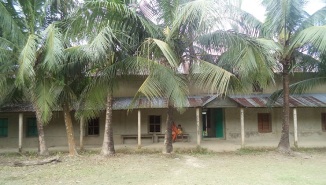 সুন্দর চরিত্র গঠনের জন্য আখলাকে হামিদাহর ভূমিকা/প্রয়োজনীয়তা লিখে আনবে।
1/11/2020
MD.MAHABUB ALAM - RAZZAK HOWLADER ACCADEMY MADARIPUR SADAR.
18
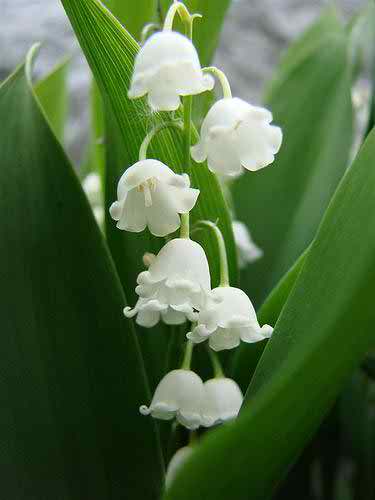 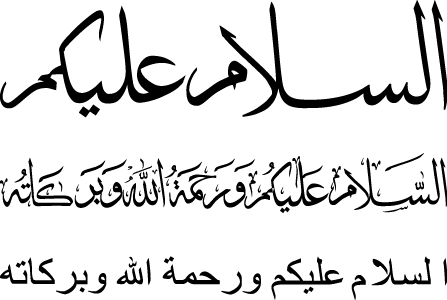 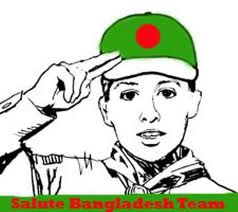 1/11/2020
MD.MAHABUB ALAM - RAZZAK HOWLADER ACCADEMY MADARIPUR SADAR.
19